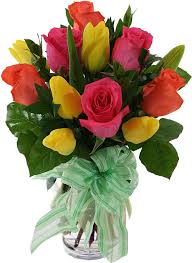 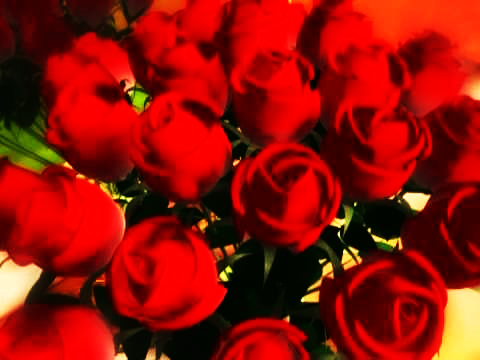 সকলকে স্বাগতম
2/11/2020
পরিচিতি
সুজিৎ কুমার বিশ্বাস
সহকারি শিক্ষক(গণিত)
ছাতিয়ানতলা মাধ্যমিক বিদ্যালয়
বাঘারপাড়া, যশোর
Mobile No. +8801717-272187
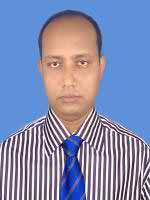 E-mail:    
sujithazrahati87@gmail.com
2/11/2020
সংখ্যাগুলো লক্ষ্য করঃ
১, ৫, ৭, ১২, ১৫, ১৯, ২৫
সংখ্যাগুলোর প্রকৃতি কী?
মৌলিক সংখ্যা নির্ণয়
পূর্বজ্ঞান যাচায়
মৌলিক সংখ্যা কাকে বলে?
যৌলিক সংখ্যা কাকে বলে?
১ থেকে ১০০ পর্যন্ত লিখ
১ থেকে ১০০ পর্যন্ত
১  কে চিহ্নিত করি
২ এর গুণিতক কে চিহ্নিত করি (২ বাদে)
৩ এর গুণিতক কে চিহ্নিত করি (৩ বাদে)
৫ এর গুণিতক কে চিহ্নিত করি (৫ বাদে)
৭ এর গুণিতক কে চিহ্নিত করি (৭ বাদে)
যে সংখ্যা গুলো অবশিষ্ট আছে 
সে গুলোকে আলাদা করে লিখ
মৌলিক সংখ্যা নির্ণয়
মৌলিক সংখ্যার সংখ্যা
ধ ন্য বা দ
Tuesday, February 11, 2020